Belgian Peppol Service Providers Forum
25th edition





20.9.2022
BOSA-DT
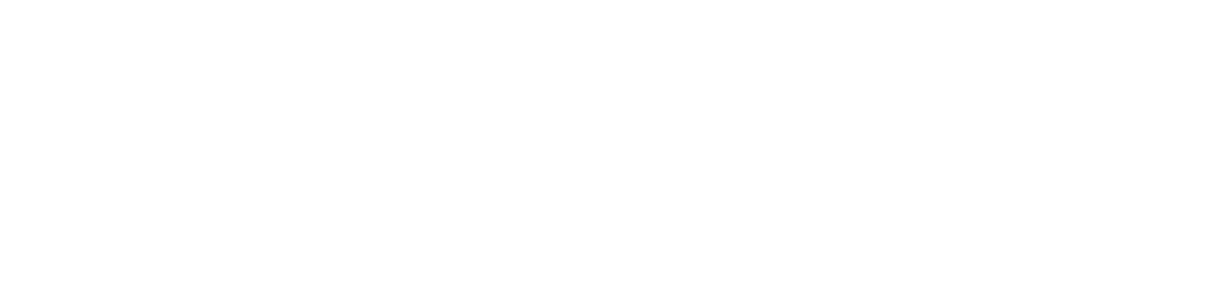 Welcome
[Speaker Notes: Welcome RémiFarewell Axel]
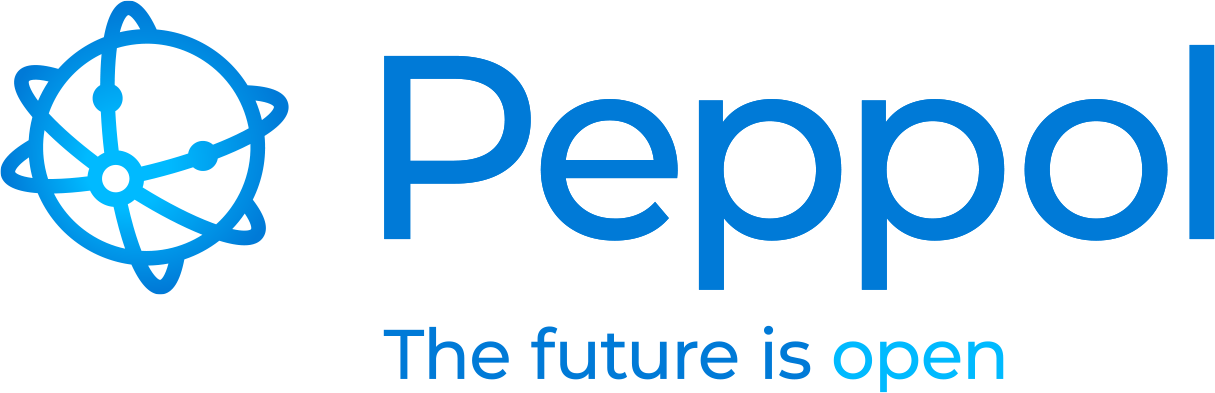 Agenda
Update from Luxembourg
Update on MLR-IMR
e-Invoicing conference
Service Provider Agreement update
Backlog / AOB / Next forum
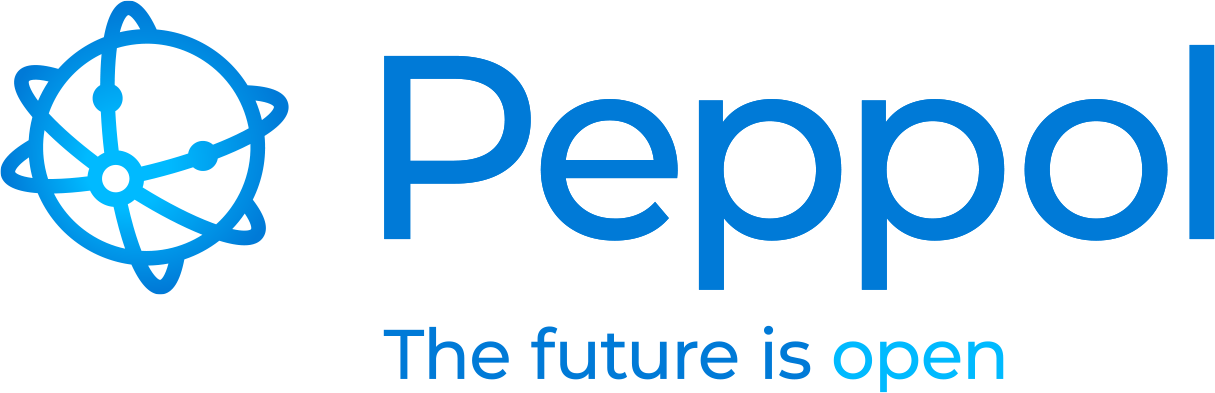 Agenda
Update from Luxembourg
Update on MLR-IMR
e-Invoicing conference
Service Provider Agreement update
Backlog / AOB / Next forum
Update from Luxembourg
by Gérard Soisson (Ministère de la Digitalisation)
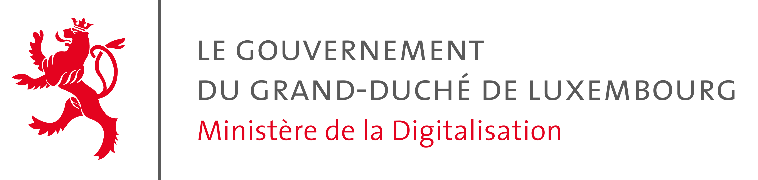 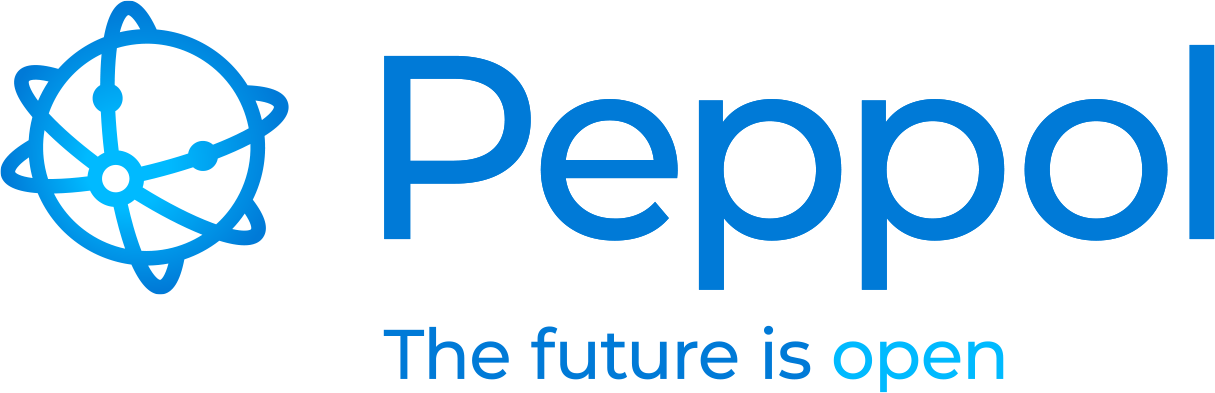 Agenda
Update from Luxembourg
Update on MLR-IMR
e-Invoicing conference
Service Provider Agreement update
Backlog / AOB / Next forum
Update on MLR-IMR:IMR at yours?
As you know IMR is live for some months now (10.3.2022).

The question is:
	How is it with your capabilities w.r. to IMR? 
	You are ready, no?

And the most important question is: 
	Are your customers ready to deal with IMR’s?
Update on MLR-IMR: BISv2 decommissioning
Target date is 16.11.2022
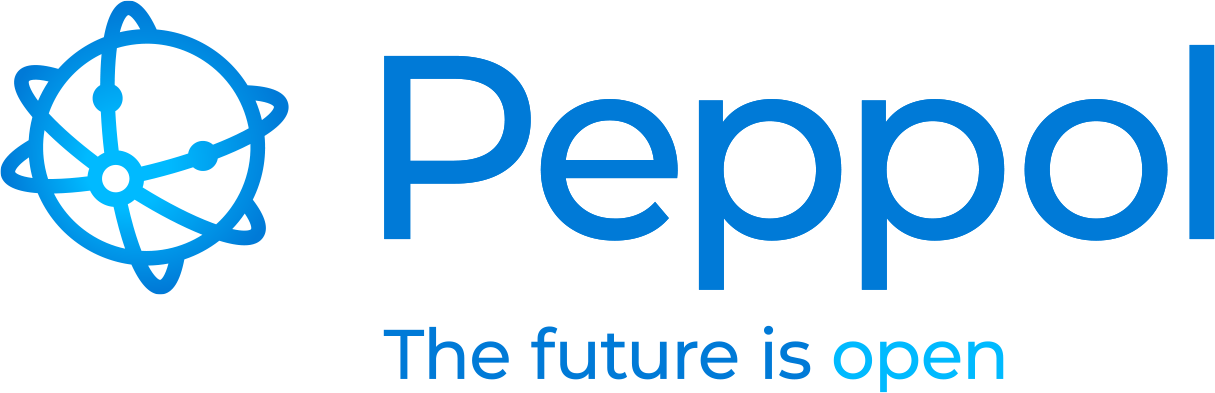 Agenda
Update from Luxembourg
Update on MLR-IMR
e-Invoicing conference
Service Provider Agreement update
Backlog / AOB / Next forum
e-Invoicing conference
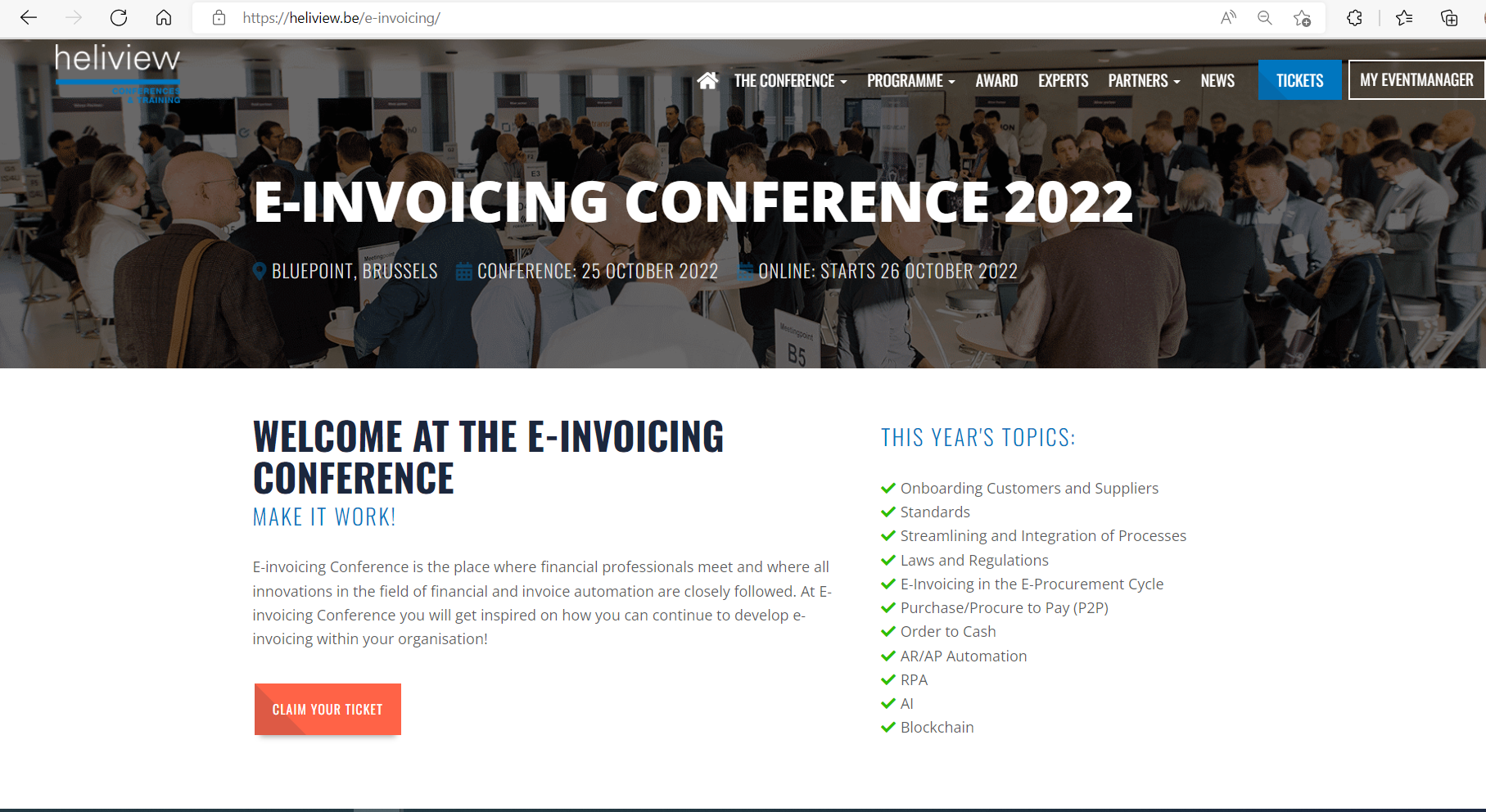 e-Invoicing conference
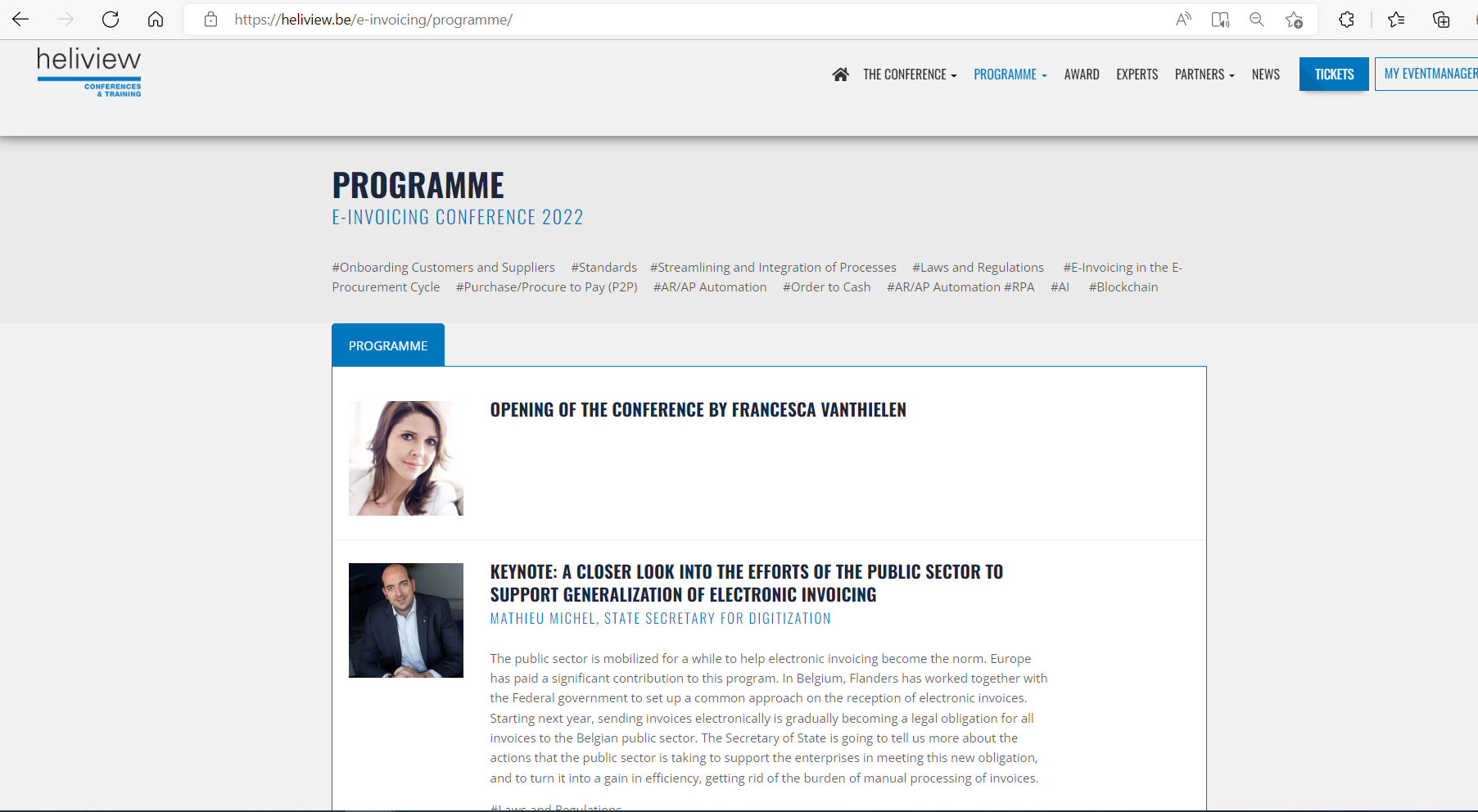 e-Invoicing conference
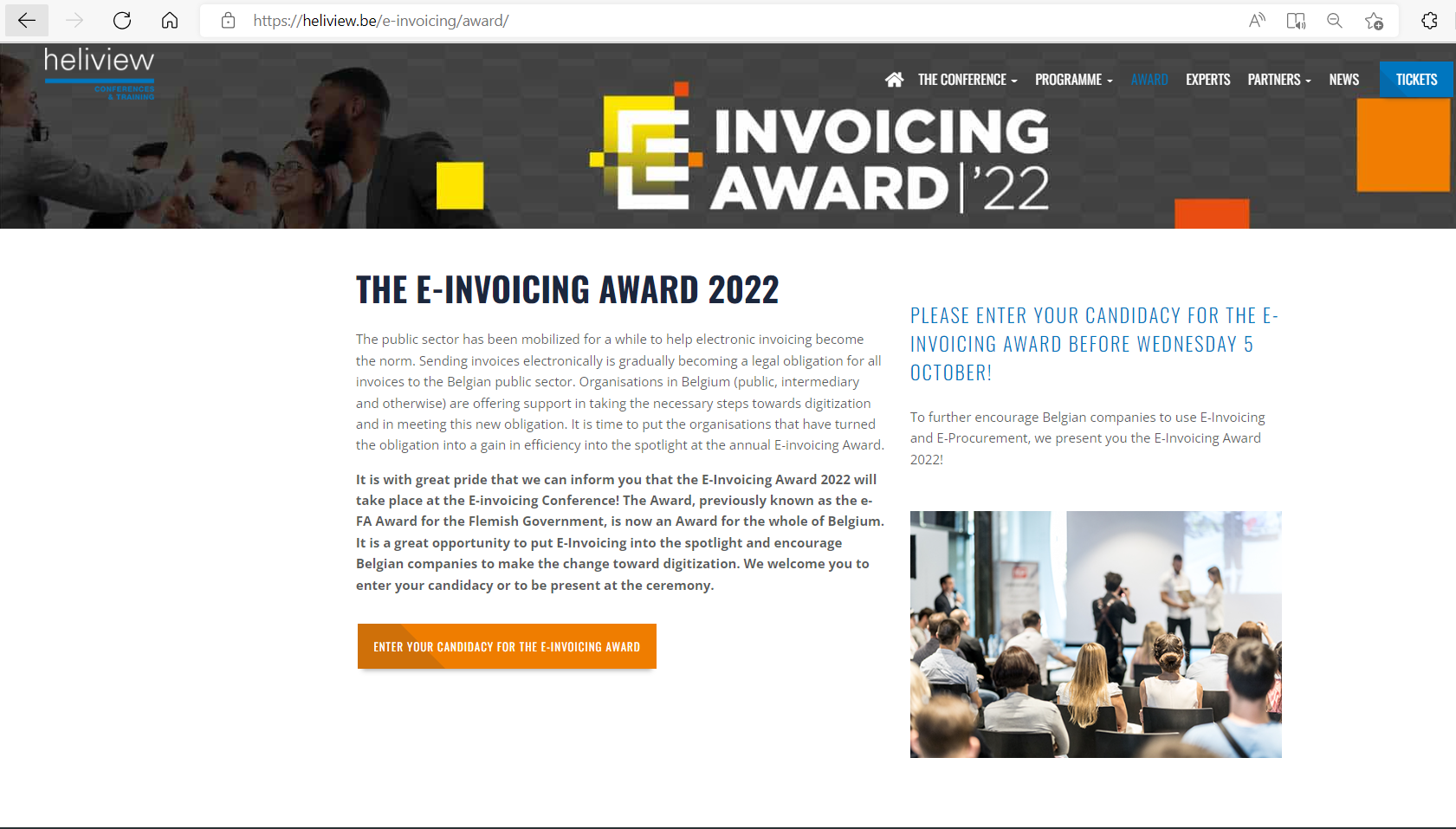 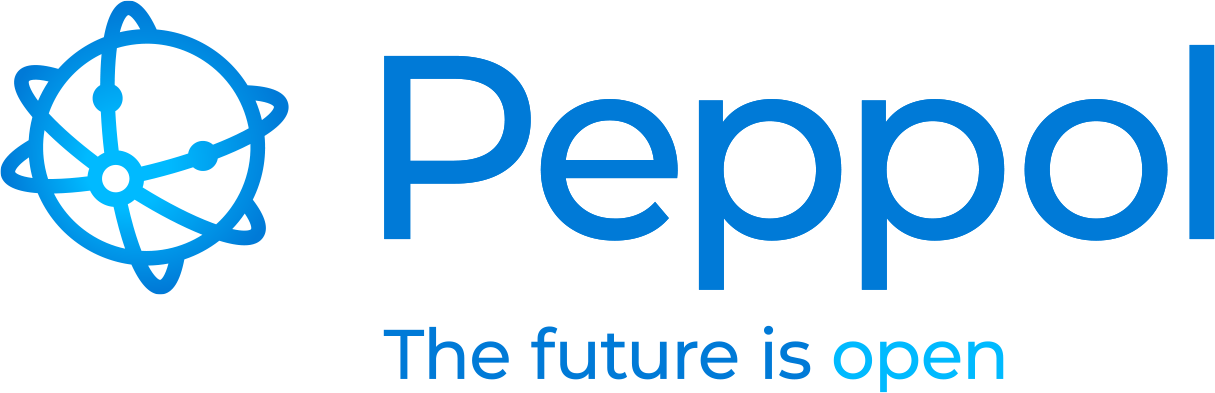 Agenda
Update from Luxembourg
Update on MLR-IMR
e-Invoicing conference
Service Provider Agreement update
Backlog / AOB / Next forum
Service Provider Agreement update
Belgian Service Providers resigning phase
Status:
All agreements are in, thanks for this.
Some agreements need to be BOSA countersigned and will be provided asap.
Next:
Update on Belgian Peppol Authority page to come with list of Belgian Service Providers.
New version of the agreement will be added soon. No need for Service Providers to sign the latest version as these are just small corrections.
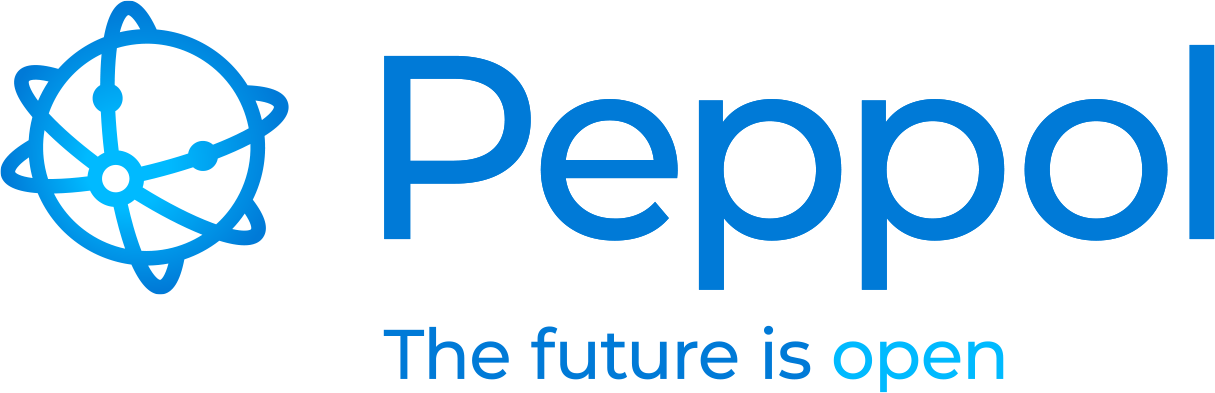 Agenda
Update from Luxembourg
Update on MLR-IMR
e-Invoicing conference
Service Provider Agreement update
Backlog / AOB / Next forum
Backlog
AOB / Next forum
Thanks for your attendance!
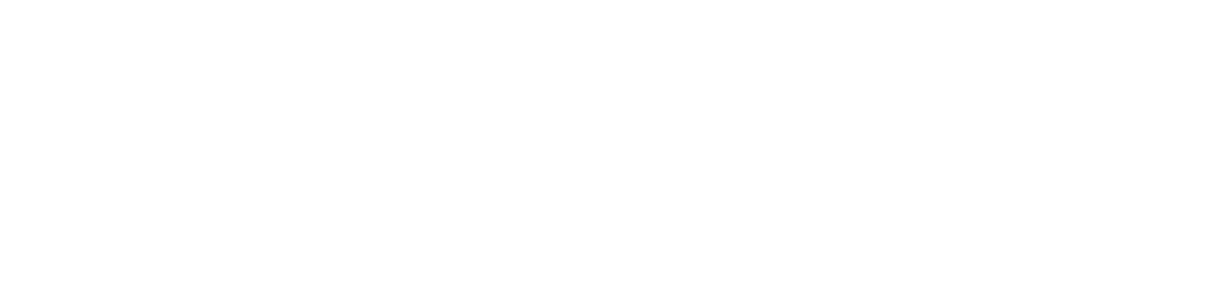 20.08.21
18
Wrap up